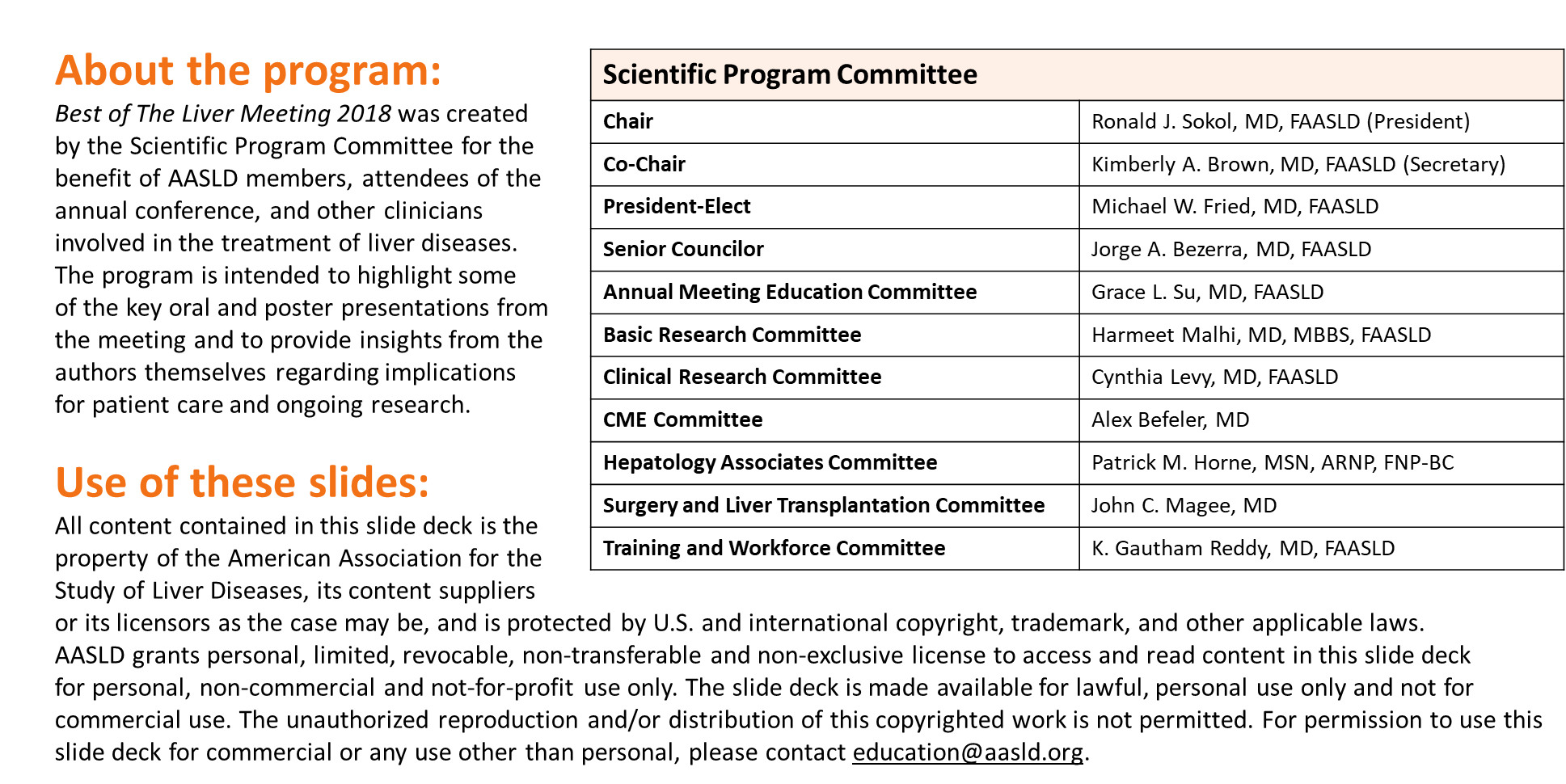 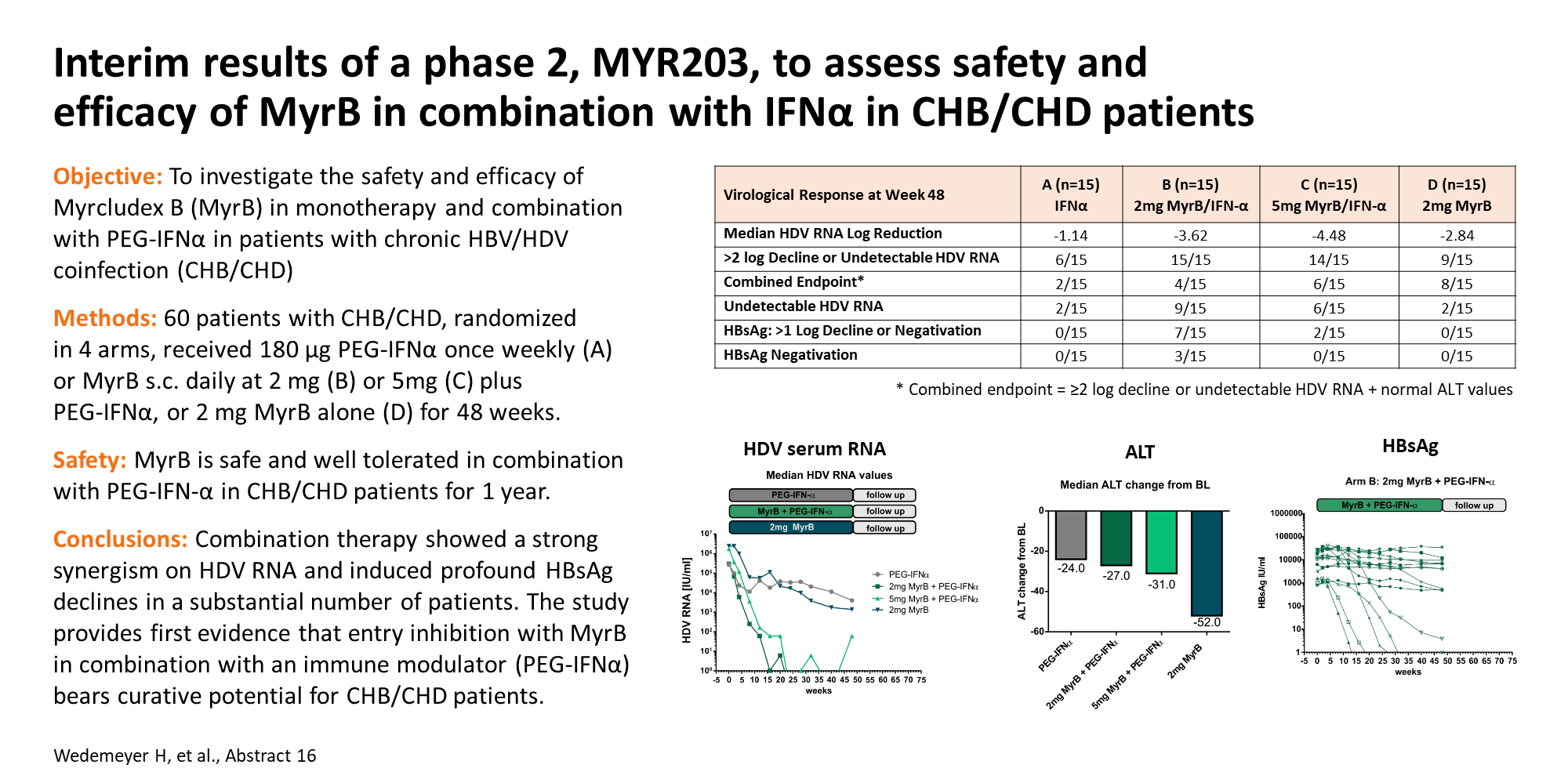 [Speaker Notes: Abstract 16

Interim Results of a Multicentre, Open-Label Phase 2 Clinical Trial (MYR203) to Assess Safety and Efficacy of Myrcludex B in Combination with Peg-Interferon Alpha 2a in Patients with Chronic HBV/HDV Coinfection

Prof. Heiner Wedemeyer1, Dr. Katrin Schöneweis2, Dr. Pavel O Bogomolov3, Dr. Natalia V Voronkova4, Dr. Vladimir Chulanov5, Dr. Tatyana Stepanova6, Birgit Bremer7, Patrick Lehmann7, Regina Raupach7, Dr. Lena Alleiss8,9, Prof. Maura Dandri8,9, Prof. Sandra Ciesek10, Prof. Ulf Dittmer10, Prof. Walter E. Haefeli11,12, Dr. Alexander Alexandrov2 and Prof. Stephan Urban12,13, (1)Department of Gastroenterology and Hepatology, Essen University Hospital, (2)Myr Gmbh, (3)Hepatology, State Budgetary Institution of Healthcare, (4)Hepatology, Moniki, (5)Central Research Institute of Epidemiology, (6)Modern Medicine Clinic, Moscow, Russian Federation, (7)Department of Gastroenterology, Hepatology and Endocrinology, Hannover Medical School, (8)Department of Internal Medicine, University Medical Center Hamburg-Eppendorf, (9)Lübeck-Borstel Partner Site, German Center for Infection Research (DZIF), (10)Institute of Virology, University Hospital Essen, (11)Department of Clinical Pharmacology and Pharmacoepidemiology, Heidelberg University Hospital, (12)Heidelberg Partner Site, German Center for Infection Research (DZIF), (13)Department of Infectious Diseases, Molecular Virology, Heidelberg University Hospital
 
Background: Myrcludex B (MyrB) is an NTCP-receptor specific first-in-class entry inhibitor developed to treat HBV and HDV infected patients. MyrB monotherapy for 24w induced continuing serum and intrahepatic HDV RNA decline in a forgoing phase 2 trial (MYR202), without affecting HBsAg. We now present interim results of a phase 2 study on HBV/HDV coinfected patients receiving 2 mg MyrB alone or two doses of MyrB daily plus peg-interferon α 2a (PEG-IFNα) compared to PEG-IFNα alone for 48w. 

Methods: 60 HBeAg-negative patients with chronic HBV/HDV coinfection were randomized in 4 arms. Patients received 180 µg PEG-IFNα once weekly (A) or MyrB s.c. at 2 mg (B) or 5 mg (C) once daily plus PEG-IFNα, or MyrB alone (D) for 48w. Treatment-free follow-up was 24w. Primary endpoint was serum HDV RNA negativation at w72; secondary endpoints included HDV RNA negativation at w48, ALT normalization, and >1 log HBsAg reduction. 

Results: Safety: MyrB was well tolerated with 123 drug-related AEs at w48 (mild n=101, moderate n=20, severe n=2) mainly caused by total bile acid increase. The majority of reported AEs (n=425) were related to PEG-IFNα. No SAE was reported during the 48w treatment period. Efficacy: At w48, serum HDV RNA levels declined in all MyrB treatment arms (median reductions from baseline: 4.59 log10 IU/mL in B (n=15), 5.33 log10 IU/mL in C (n=14), and 2.47 log10 IU/mL in D (n=14)). PEG-IFNα alone reduced HDV RNA by 1.95 log10 IU/mL. HDV RNA was undetectable in 2/15 (A), 10/15 (B), 8/14 (C) and 2/14 (D) patients at w48. ALT normalization at w48 was pronounced in arm D (10/14) compared to 4/14 in arm A, 4/15 in arm B and 6/15 in arm C. Remarkably, HBsAg levels declined by >1 log10 in 7/15 (B) and in 3/14 (C) patients treated with MyrB/PEG-IFNα combination (HBsAg negativation in 2/15 in B). No HBsAg change was observed under monotherapy. Eight paired biopsies available from patients in arm D showed intrahepatic HDV RNA decline of median 1.80 log10 and reduction in necroinflammation (6/8) and in liver fibrosis (4/8) at w48. A median 2.4 log10 HDV RNA reduction was observed in the combination groups (arms B+C n=5). All arms showed strong reduction of HDAg-positive cells. 

Conclusion: Administration of MyrB for 48w alone and in combination with PEG-IFNα was safe. Combination therapy showed a strong synergism on HDV RNA decline and induced profound HBsAg declines in a substantial number of patients. This study provides first evidence that entry inhibition by Myrcludex B in combination with PEG-IFNα bears curative potential for chronic HDV and HBV infection.

Disclosures:
Prof. Heiner Wedemeyer – AbbVie: Board Membership; AbbVie: Speaking and Teaching; Abbott: Grant/Research Support; Abbott: Consulting; Abbott: Speaking and Teaching; BMS: Consulting; BMS: Grant/Research Support; BMS: Speaking and Teaching; Gilead: Board Membership; Gilead: Speaking and Teaching; Gilead: Grant/Research Support; Falk: Speaking and Teaching; Norgine: Advisory Committee or Review Panel; Norgine: Speaking and Teaching; MSD: Advisory Committee or Review Panel; MSD: Speaking and Teaching; Janssen: Advisory Committee or Review Panel; Eiger: Consulting; MyrGmbH: Consulting; Roche Diagnostic: Advisory Committee or Review Panel; Roche Diagnostics: Grant/Research Support;
Dr. Katrin Schöneweis – Myr GmbH: Employment;
Dr. Vladimir Chulanov – AbbVie: Speaking and Teaching; Gilead: Speaking and Teaching; MSD: Speaking and Teaching; R-Pharm: Speaking and Teaching; Abbott: Grant/Research Support; Hepatera: Grant/Research Support;
Dr. Alexander Alexandrov – MYR GmbH: Employment;
Prof. Stephan Urban – Myr-GmbH: Grant/Research Support; University of Heidelberg: Patent Held/Filed;
The following people have nothing to disclose: Birgit Bremer, Dr. Lena Alleiss]
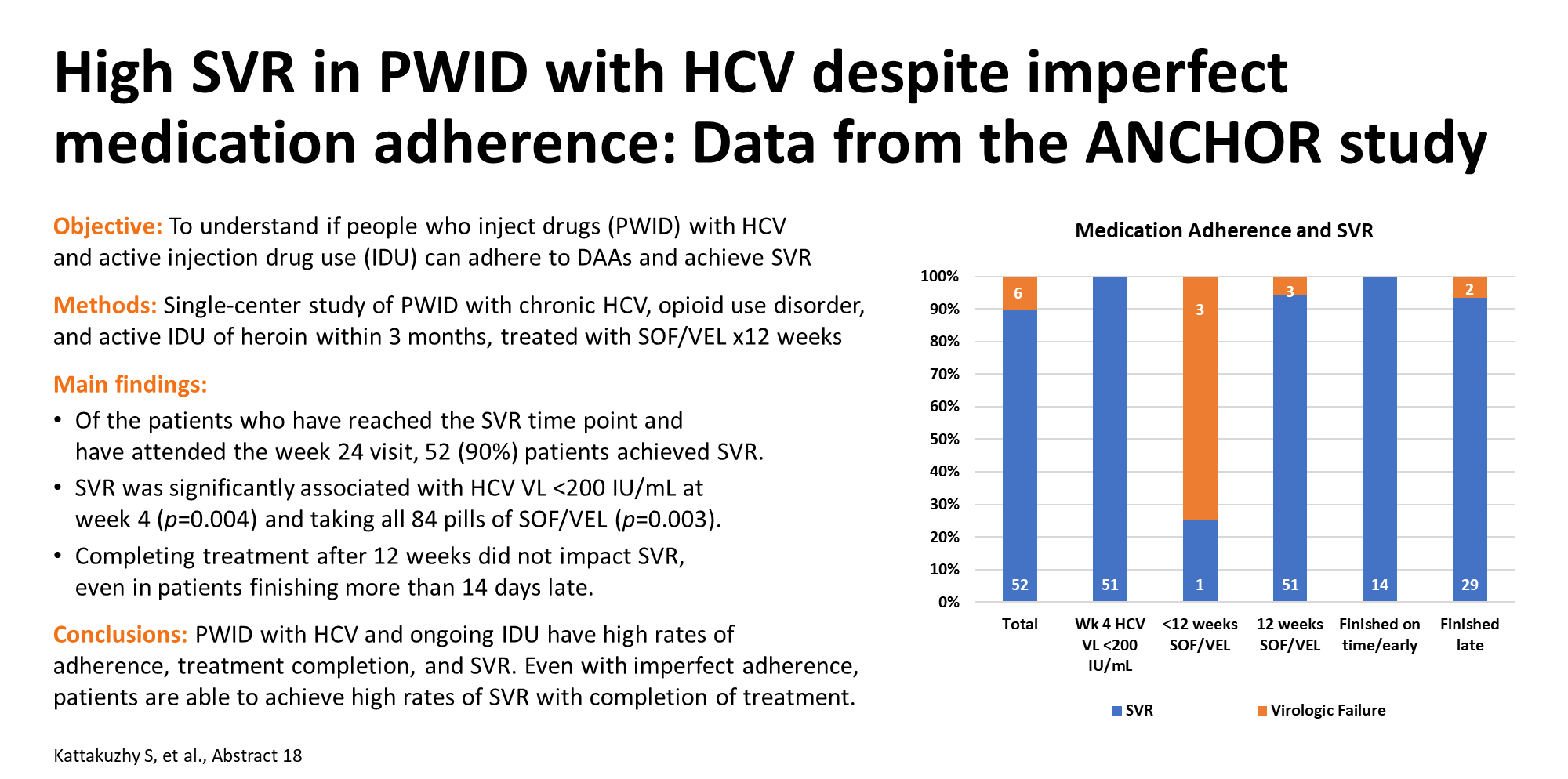 [Speaker Notes: Abstract 18

High SVR in PWID with HCV Despite Imperfect Medication Adherence: Data from the Anchor Study.

Dr. Sarah Kattakuzhy1,2, Dr. Poonam Mathur3, Ms. Chloe Gross4, Mrs. Rachel Silk1, Ms. Kristi Hill5, Laura Nussdorf5, Chloe S Chaudhury6, Mr. David Sternberg7, Dr. Henry Masur8, Dr. Shyamasundaran Kottilil9 and Dr. Elana Rosenthal4, (1)Division of Research, Institute of Human Virology at the University of Maryland, (2)National Institutes of Health, (3)Division of Research, Institute of Human Virology, University of Maryland School of Medicine, (4)Division of Clinical Care and Research, Institute of Human Virology, University of Maryland School of Medicine, (5)Clinical Center, Critical Care Medicine, National Institute of Health, (6)NIAID, National Institutes of Health, (7)Hips, Org., (8)Critical Care Medicine Department, Clinical Center, National Institutes of Health, (9)Division of Clinical Care and Research, Institute of Human Virology, University of Maryland School of Medicine, Baltimore, MD 21201
 
Background: People who inject drugs (PWID) have high risk of HCV acquisition and transmission, yet many are excluded from treatment due to concerns regarding adherence to DAA therapy. 

Methods: ANCHOR is a single-center study evaluating treatment of HCV in PWID with chronic HCV, opioid use disorder (OUD), and IDU within 3 months. Participants receive sofosbuvir/velpatasvir (SOF/VEL) x12 weeks. Medication is dispensed monthly in 28 pill bottles 

Results: 169 patients screened and 97 enrolled. The majority of participants are male (75%), median 57 years, black race (93%), and unstably housed (51%). At screening, most participants reported injecting opioids at least daily (57%). Of 66 patients who have reached week 24, 60 (91%) received the second bottle of SOF/VEL before running out, and 58 (88%) received the third bottle of SOF/VEL before running out. Eight (12%) participants had an interruption in treatment ranging from 3 to 15 days. At week 4, 62 patients had HCV VL checked and 59 (95%) had HCV VL <200 IU/mL. In total, 2 (3%) patients received 4 weeks of treatment, 2 (3%) received 8 weeks of treatment, 3 (5%) received between 8 and 12 weeks, and 59 (89%) received 12 weeks of treatment. Of those who completed 12 weeks and had a known end date, 28 (48%) finished 1-7 days after the anticipated end of treatment, 9 (16%) finished between 8-14 days late, and 9 (16%) finished more than 14 days late. 58 (88%) patients have attended the week 24 visit and 52 (90%) achieved SVR. SVR was significantly associated with having an HCV VL <200 at week 4 (p=0.004) and taking 12 weeks of treatment (p=0.003). However, finishing treatment after 12 weeks did not impact SVR, even in patients more than 14 days late. In intention to treat analysis, receiving the second bottle prior to running out was significantly associated with SVR. Data for 100 enrolled patients will be available at the time of AASLD. 

Conclusion: Preliminary data from the ANCHOR study indicate that PWID with HCV and ongoing IDU have high rates of adherence, treatment completion, and SVR. Even with imperfect adherence, patients are able to achieve SVR with completion of treatment. As such, high risk PWID should not be excluded from HCV treatment due to concerns regarding adherence. Providers should reinforce the importance of treatment completion, even in the setting of limited treatment gaps and multiple missed doses.

Disclosures:
Ms. Chloe Gross – Merck: Stock Shareholder; Pfizer: Stock Shareholder; Johnson and Johnson: Stock Shareholder;
Dr. Elana Rosenthal – Gilead Sciences: Grant/Research Support; Merck: Grant/Research Support;
The following people have nothing to disclose: Dr. Sarah Kattakuzhy, Ms. Kristi Hill, Laura Nussdorf, Mr. David Sternberg, Dr. Henry Masur]
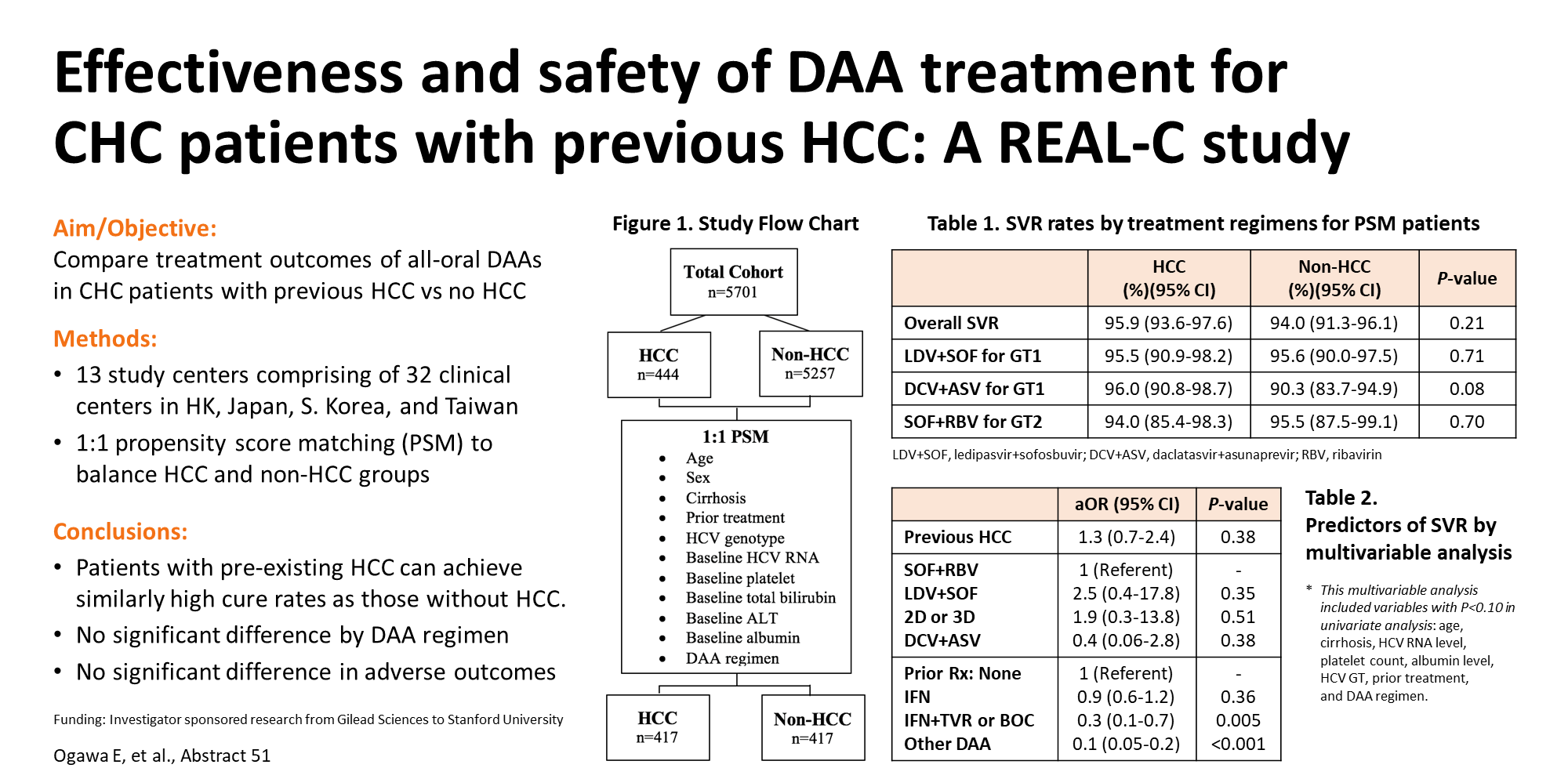 [Speaker Notes: Abstract 51

Effectiveness and Safety of DAA Treatment for Chronic Hepatitis C Patients with Previous Hepatocellular Carcinoma: Results from a Real-World, Multicenter Study of Asian Countries

Dr. Eiichi Ogawa1, Dr. Etsuko Iio2, Dae Won Jun3, Dr. Chung-Feng Huang4, Dr. Hiroaki Haga5, Dr. Masaru Enomoto6, Dr. Shinji Iwane7, Dr. Dong Hyun Lee8, Dr. Hirokazu Takahashi7, Prof. Grace L.H. Wong9, Hwai-I Yang10, Jun Hayashi11, Dr. Hideyuki Nomura12, Dr. Makoto Nakamuta13, Prof. Chia-Yen Dai14, Dr. Jee-Fu Huang4, Mi Jung Jun15, Dr. Mei-Hsuan Lee16, Sally Tran8, Dr. Linda Henry8, Prof. Yuichiro Eguchi7, Prof. Akihiro Tamori6, Prof. Yoshiyuki Ueno17, Prof. Ming-Lung Yu14, Prof. Yasuhito Tanaka18, Dr. Norihiro Furusyo1, Dr. Mindie H. Nguyen8, For The Real-C Investigators:19, Sang Bong Ahn20, Koichi Azuma21, Prof. Wan-Long Chuang4, Dr. Kazufumi Dohmen22, Jae Yoon Jeong23, Jang Han Jung24, Dr. Eiji Kajiwara Sr25, Masaki Kato26, Dr. Akira Kawano27, Toshimasa Koyanagi28, Aritsune Ooho29, Seung Ha Park30, Takeaki Satoh31, Dr. Shinji Shimoda32, Prof. Do Seon Song33, Kazuhiro Takahashi34, Dr. Ming-Lun Yeh35 and Prof. Eileen Yoon36, (1)Department of General Internal Medicine, Kyushu University Hospital, (2)D, Nagoya City University Graduate School of Medical Sciences, (3)Department of Internal Medicine, Hanyang University School of Medicine, (4)Hepatobiliary Division, Department of Internal Medicine and Hepatitis Center, Kaohsiung Medical University Hospital, Kaohsiung Medical University, (5)Gastroenterology, Yamagata University Faculty of Medicine, (6)Department of Hepatology, Osaka City University, (7)Liver Center, Saga Medical School, (8)Division of Gastroenterology and Hepatology, Stanford University Medical Center, (9)Department of Medicine and Therapeutics, The Chinese University of Hong Kong, (10)Genomics Research Center, Academia Sinica, (11)Kyushu General Internal Medicine Center, Haradoi Hospital, (12)The Center for Liver Disease, Shinkokura Hospital, (13)Kyushu Medical Center, (14)Internal Medicine, Kaohsiung Medical University Hospital, Kaohsiung Medical University, (15)Gastroenterology, Good Gang-an Hospital, (16)National Yang-Ming University, (17)Department of Gastroenterology, Yamagata University Faculty of Medicine, (18)Department of Virology and Liver Unit, Nagoya City University Graduate School of Medical Sciences, (19)Stanford University Medical Center, (20)Department of Internal Medicine, Eulji University School of Medicine, (21)Medicine, Kyushu Central Hospital, (22)Chihaya Hospital, (23)Department of Internal Medicine, Hanyang University, College of Medicine, Guri Hospital, (24)Internal Medicine, Hallym University Dongtan Sacred Heart Hospital, (25)Kajiwara Clinic, (26)Department of Medicine and Bioregulatory Science, Graduate School of Medical Sciences, Kyushu University, (27)Department of Internal Medicine, Kitakyushu Municipal Medical Center, (28)Medicine, Fukuoka City Hospital, (29)Hepatology, Steel Memorial Yawata Hospital, (30)Internal Medicine, Inje University Haeundae Paik Hospital, (31)Center for Liver Disease, National Hospital Organization Kokura Medical Center, (32)Department of Medicine and Biosystemic Science, Kyushu University Graduate School of Medical Sciences, (33)Internal Medicine, The Catholic University of Korea, (34)Medicine, Hamanomachi Hospital, (35)Faculty of Internal Medicine, School of Medicine, Kaohsiung Medical University, (36)Internal Medicine, Inje University College of Medicine
 
Background: Since the 2014 introduction of effective and well-tolerated direct-acting antivirals (DAAs) in Asia, many of the historically difficult-to-treat population, such as those with HCC, have become treatment candidates, and this is an especially relevant population in East Asia, given the high HCC burden in this region. Unfortunately, HCC patients were not included in pivotal clinical trials, and real-world data for this population are also limited in Asia, either by small study size and/or lack of adequate adjustment for differences in background characteristics between HCC and non-HCC patients. The aim of this study was to evaluate the effectiveness and safety of DAA treatment in a large East Asian HCC population compared to non-HCC patients using propensity score matching (PSM) to balance the two study groups. 

Methods: This international, large-scale, multicenter cohort study (REAL-C: Real-world Evidence from the Asia Liver consortium for HCV) included 4854 patients (HCC [prior to DAA therapy], n=302; non-HCC, n=4552) treated with IFN-free DAA at 29 clinical sites in Hong-Kong, Japan, Korea, and Taiwan, after excluding 557 patients due to viral coinfection or missing SVR12 data. HCC and non-HCC groups were matched on age, sex, baseline cirrhosis status, prior treatment, HCV genotype, baseline platelet count, HCV RNA, total bilirubin, ALT, and albumin level via 1:1 PSM. HCC diagnosis in all HCC included in this analysis preceded DAA therapy. Non-HCC controls did not have HCC at the time of DAA therapy and SVR12 follow-up. 

Results: PSM of the entire study population yielded 298 matched pairs of controls. After PSM, there was no longer significant differences in baseline characteristics between the HCC and non-HCC groups. The majority of the patients, 83.2%, had HCV genotype (GT) 1, and 16.6% had HCV GT 2. Eight different DAA regimens were used with the majority receiving ledipasvir (LDV)/sofosbuvir (SOF) (43.0%), followed by daclatasvir (DCV)+asunaprevir (ASV) (23.5%) and SOF+ribavirin (RBV) (15.1%). Treatment outcome, predictors of SVR, and tolerability are shown in the table. The SVR12 rates of the HCC (96.3%, 95% CI 93.5-98.1%) and non-HCC (94.3%, 95% CI 91.0-96.6%) groups were similar (P=0.25). Predictors of SVR12 by multivariable analysis were cirrhosis (adjusted OR 0.49, 95% CI 0.32-0.74, P=0.001) and treatment-experience (OR 0.45, 95% CI 0.32-0.64, P<0.001). The rates of treatment discontinuation, adverse effects, and death in the HCC group were also similar between the HCC and non-HCC groups. 

Conclusion: This multinational East Asian cohort study of real-world DAA therapy with balanced study groups showed that patients with pre-existing HCC can achieve similarly high cure rates as those without HCC. Cirrhosis and treatment-experienced status, but not HCC, were independently associated with treatment failure. 

Disclosures:
Prof. Grace L.H. Wong – AbbVie, BMS, Gilead: Speaking and Teaching; Gilead: Advisory Committee or Review Panel;
Prof. Akihiro Tamori – Gilead: Speaking and Teaching;
Prof. Yoshiyuki Ueno – AbbVie , Gilead Sciences, MSD, BMS: Grant/Research Support; AbbVie: Speaking and Teaching; Gilead Sciences: Speaking and Teaching;
Prof. Ming-Lung Yu – AbbVie, Abbott, Ascletis, BMS, Gilead, J&J, Merck, Pharmaessential.: Advisory Committee or Review Panel; AbbVie, Abbott, Ascletis, BMS, Gilead, J&J, Merck, Novartis, Pharmaessential and Roche.: Speaking and Teaching; BMS, Gilead, and Merck: Grant/Research Support;
Dr. Norihiro Furusyo – Gilead Sciences: Grant/Research Support; Merck Sharp & Dohme: Grant/Research Support;
Dr. Mindie H. Nguyen – Norvatis: Advisory Committee or Review Panel; Spring Bank: Advisory Committee or Review Panel; Gilead: Advisory Committee or Review Panel; B K Kee Foundation: Grant/Research Support; Gilead: Grant/Research Support; Janssen: Advisory Committee or Review Panel; Eisai: Advisory Committee or Review Panel; Exact Science: Grant/Research Support; Bayer: Advisory Committee or Review Panel; LAM: Advisory Committee or Review Panel; Dynavax: Advisory Committee or Review Panel; BMS: Advisory Committee or Review Panel;
The following people have nothing to disclose: Dr. Eiichi Ogawa, Dr. Etsuko Iio, Dae Won Jun, Dr. Chung-Feng Huang, Dr. Hiroaki Haga, Dr. Masaru Enomoto, Dr. Shinji Iwane, Dr. Dong Hyun Lee, Dr. Hirokazu Takahashi, Hwai-I Yang, Jun Hayashi, Dr. Hideyuki Nomura, Dr. Makoto Nakamuta, Dr. Jee-Fu Huang, Mi Jung Jun, Dr. Mei-Hsuan Lee, Sally Tran, Dr. Linda Henry, Prof. Yuichiro Eguchi, Prof. Yasuhito Tanaka, Sang Bong Ahn, Koichi Azuma, Dr. Kazufumi Dohmen, Jae Yoon Jeong, Jang Han Jung, Dr. Eiji Kajiwara Sr, Masaki Kato, Dr. Akira Kawano, Toshimasa Koyanagi, Aritsune Ooho, Seung Ha Park, Takeaki Satoh, Dr. Shinji Shimoda, Prof. Do Seon Song, Kazuhiro Takahashi, Dr. Ming-Lun Yeh, Prof. Eileen Yoon]
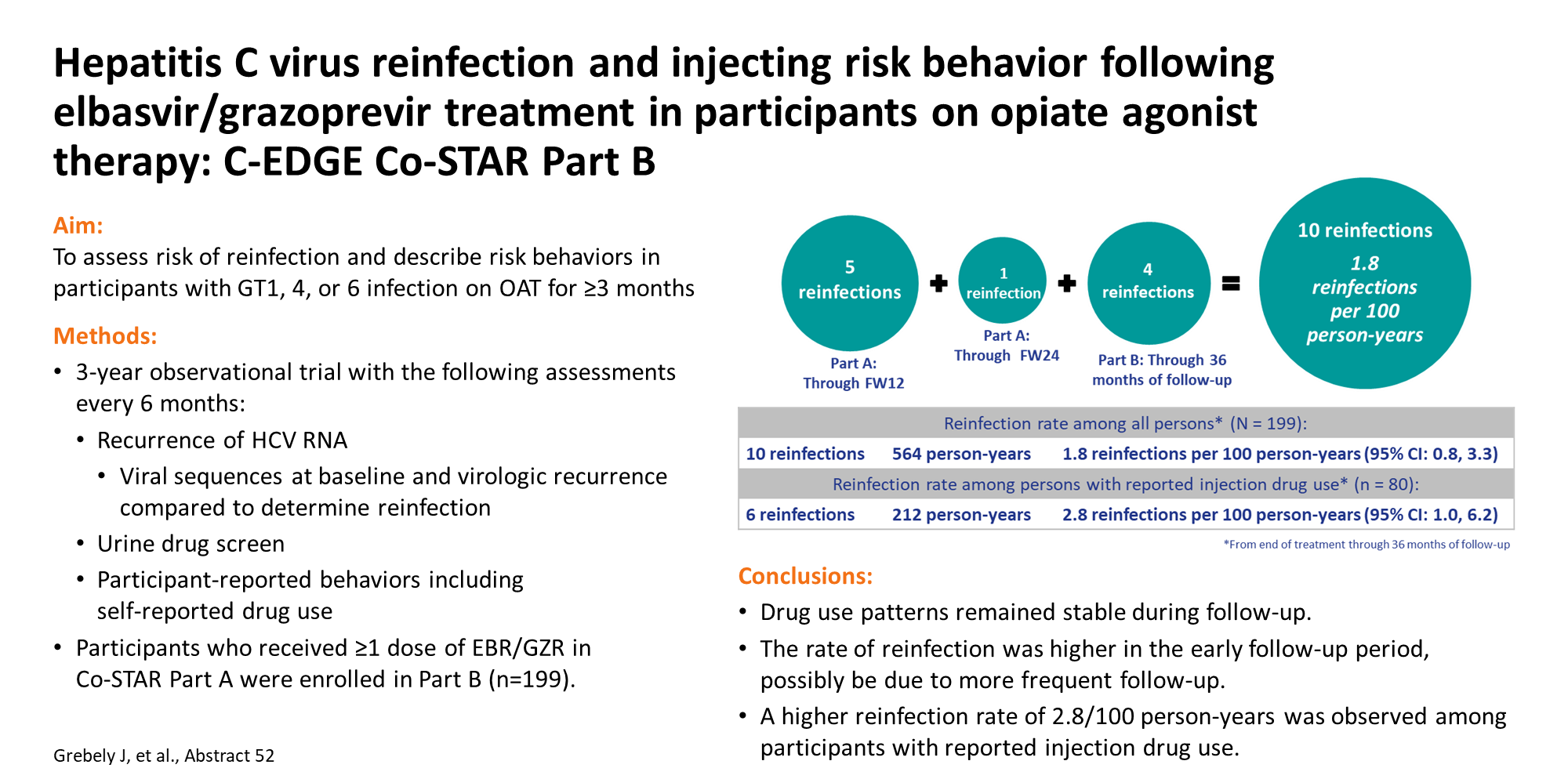 [Speaker Notes: Abstract 52

HCV Reinfection and Injecting Risk Behavior Following Elbasvir/Grazoprevir Treatment in Patients on Opioid Agonist Therapy: Co-STAR Part B

Jason Grebely1, Dr. Alain Harris Litwin2, Olav Dalgard3, Edward J. Gane4, Oren Shibolet5, Brian Conway6, Ronald Nahass7, Frederick Altice8, Anne Luetkemeyer9, Prof. Cheng-Yuan Peng10, Dr. David Iser11, Isaias Noel Gendrano12, Hsueh-Cheng Huang12, Michelle M Kelly12, Peggy Hwang12, Eliav Barr12, Michael Newton Robertson12, Heather Platt12 and Gregory Dore1, (1)The Kirby Institute, Unsw Sydney, (2)Albert Einstein College of Medicine/Montefiore Medical Center, (3)Institute of Clinical Medicine, Akershus University, (4)Auckland City Hospital, (5)Tel Aviv Medical Center and Tel Aviv University, (6)Vancouver Infectious Diseases Centre, (7)ID Care, (8)Yale University, (9)University of California, San Francisco, (10)China Medical University Hospital, (11)The Alfred Hospital, (12)Merck & Co., Inc.
 
Background: High efficacy was observed in Co-STAR part A, a phase 3 trial of elbasvir/grazoprevir (EBR/GZR) for 12 weeks in participants on opioid agonist therapy (OAT). Hepatitis C virus (HCV) reinfection was observed in 6/296 participants through follow-up week 24 (FW24), with a reinfection rate of 3.4 reinfections/100 person-years (95% CI: 1.3, 7.5). We provide further analysis of HCV reinfection, and injecting drug use risk behavior within the ongoing Co-STAR observational study.

Methods: Co-STAR part B is a 3-year observational study for participants who received at least 1 dose of EBR/GZR in part A (n=296). During part B, follow-up occurs every 6 months (6M, 12M, 18M, 24M, 30M, 36M): if HCV RNA is detected, viral genotype and sequencing are performed. Patient-reported surveys are also administered at each visit to assess risk behavior. 

Results: Of 296 patients treated in part A, 199 participants enrolled in part B, and 192, 179, 173, 155, and 146 participants have completed follow-up visits at 6, 12, 18, 24, and 30 months, respectively. The percentage of participants with a positive urine drug screen (UDS; excluding cannabinoids, methadone, buprenorphine) in part A and part B was comparable with 48%, 48%, 54%, 49%, 50%, 51%, 47%, 44%, and 42% positive at day 1, treatment week 12, FW12, FW24, 6M, 12M, 18M, 24M, and 30M, respectively. In part B, reported drug use, including injecting drug use, remained stable, and sharing of injecting equipment occurred at a low frequency (table). A total of 10 participants had 11 cases of viral recurrence categorized as reinfection, 6 during part A (FW8, n=5; FW24), and 5 during part B (enrollment visit, 6M, 18M, 24M, and 30M). Spontaneous clearance of reinfection has only been observed in early cases: 3 of 5 reinfections detected through FW12. One of these participants was observed to have a second reinfection at 30M follow-up. 

Conclusion: HCV reinfection among patients on OAT following EBR/GZR therapy is uncommon, despite ongoing drug use. Data from this trial support treatment of patients on OAT to limit HCV transmission. Additional follow-up data including incidence of reinfection, risk factors for reinfection, and specific risk behaviors will be reported.

Disclosures:
Jason Grebely – AbbVie: Advisory Committee or Review Panel; AbbVie: Grant/Research Support; AbbVie: Speaking and Teaching; Cepheid: Grant/Research Support; Cepheid: Speaking and Teaching; Gilead: Advisory Committee or Review Panel; Gilead: Grant/Research Support; Gilead: Speaking and Teaching; Merck/MSD: Advisory Committee or Review Panel; Merck/MSD: Grant/Research Support; Merck/MSD: Speaking and Teaching;
Dr. Alain Harris Litwin – Gilead Sciences: Advisory Committee or Review Panel; Gilead Sciences: Grant/Research Support; Merck Pharmaceuticals: Advisory Committee or Review Panel; Merck Pharmaceuticals: Grant/Research Support;
Edward J. Gane – Gilead Sciences: Speaking and Teaching; AbbVie: Speaking and Teaching; Janssen: Advisory Committee or Review Panel; Roche: Advisory Committee or Review Panel;
Brian Conway – AbbVie: Advisory Committee or Review Panel; AbbVie: Grant/Research Support; AbbVie: Speaking and Teaching; Gilead: Advisory Committee or Review Panel; Gilead: Grant/Research Support; Gilead: Speaking and Teaching; Merck: Advisory Committee or Review Panel; Merck: Grant/Research Support; Merck: Speaking and Teaching;
Ronald Nahass – Merck: Grant/Research Support; Gilead: Grant/Research Support; VIIV: Grant/Research Support; Assembly Bio: Advisory Committee or Review Panel; Janssen: Grant/Research Support;
Anne Luetkemeyer – Merck: Grant/Research Support; Proteus: Grant/Research Support; AbbVie: Grant/Research Support; Proteus: Grant/Research Support;
Isaias Noel Gendrano – Merck: Employment; Merck: Stock Shareholder;
Hsueh-Cheng Huang – Merck & Co.: Employment;
Peggy Hwang – Merck and Co. Inc: Employment;
Michael Newton Robertson – Merck: Employment; Merck: Stock Shareholder;
Gregory Dore – Merck, Gilead Sciences, AbbVie, and Bristol-Myers Squibb: Speaking and Teaching;
The following people have nothing to disclose: Prof. Cheng-Yuan Peng]
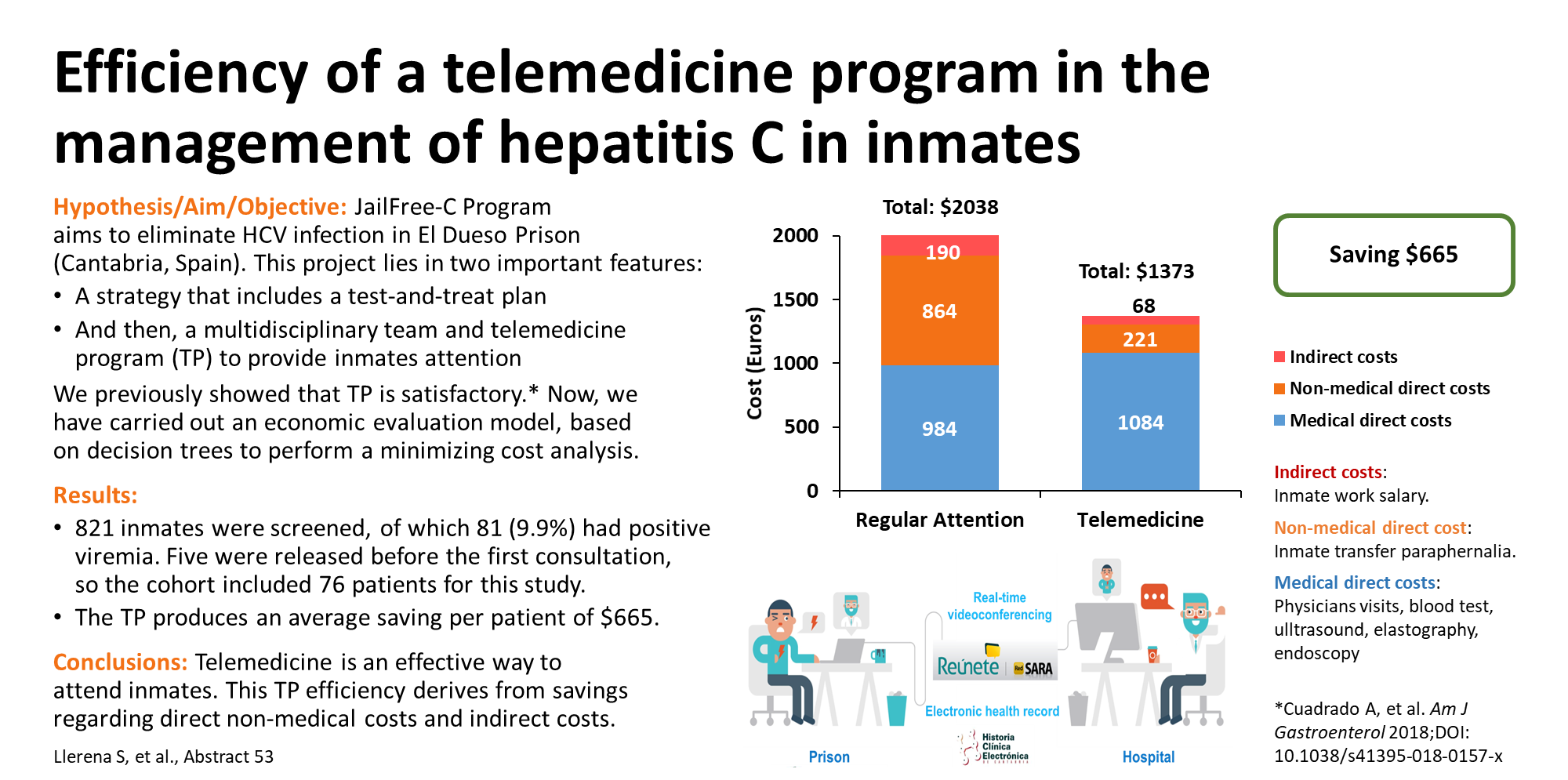 [Speaker Notes: Abstract 53

Efficiency of a Telemedicine Program in the Management of Hepatitis C in Inmates

Dr. Susana Llerena1, Dr. Miguel Mateo2, Dr. Carmen Cobo3, Mr. Antonio Javier Blasco4, Dr. Joaquin Cabezas5, Mr. Pablo Lázaro4 and Dr. Javier Crespo1, (1)Hepatology Unit, Marques De Valdecilla University Hospital. Idival, (2)Programas Del Centro De Inserción Social Jose Hierro, (3)Medical Department, Centro Penitenciario Del Dueso, (4)Independent Investigator, Health Service, (5)Hepatology Unit, Marques De Valdecilla University Hospital
 
Background: To evaluate the efficiency of a telemedicine program (TP) in the management of hepatitis C virus (HCV) infection in the inmate population. 

Methods: Study carried out in the “El Dueso” Penitentiary Centre (Cantabria, Spain) in a cohort of inmates from February 2016-2017.Economic evaluation model, based on decision trees. One branch of the decision tree reproduces the actual application of the TP, and the other branch reproduces what would have happened in the usual healthcare practice (UHP). It is assumed that the clinical results are the same with both strategies (cost-minimization analysis). The perspective of the health system has been used (only considers direct costs), and the social perspective (also includes indirect costs). Consultations (in person or TP) and diagnostic tests have been considered as direct medical costs, and transfers to the hospital as direct non-medical costs. Indirect costs are those derived from work hours lost by inmates who have paid work. 

Results: 821 inmates were screened, of which 81 (9.9%) had positive viremia. Five were released before the first consultation, so the cohort is composed of 76 patients. With the TP the average cost per patient was 1156 euros (1136 € were direct costs, and 20 € indirect costs). With the UHP, these costs were € 1665 (€ 1608, and € 57, respectively). The TP produces an average saving per patient of € 509, which represents a saving in the cohort of € 38,677 (€ 35,931 in direct costs and € 2746 in indirect costs). The cost per patient of the consultations to the specialist was € 753 in the TP, and € 666 in the UHP, this cost is higher in the TP because the hospital specialist and the prison doctor participate. The cost per patient of the transfers to the hospital was € 193 in the TP, and € 752 in the UHP. 

Conclusion: The TP is the most efficient strategy due to the savings in the costs derived from the transfers to the hospital and in the indirect costs, despite the fact that the cost of specialist consultations is greater.

Disclosures:
The following people have nothing to disclose: Dr. Susana Llerena, Dr. Miguel Mateo, Dr. Carmen Cobo, Mr. Antonio Javier Blasco, Dr. Joaquin Cabezas, Mr. Pablo Lázaro, Dr. Javier Crespo]
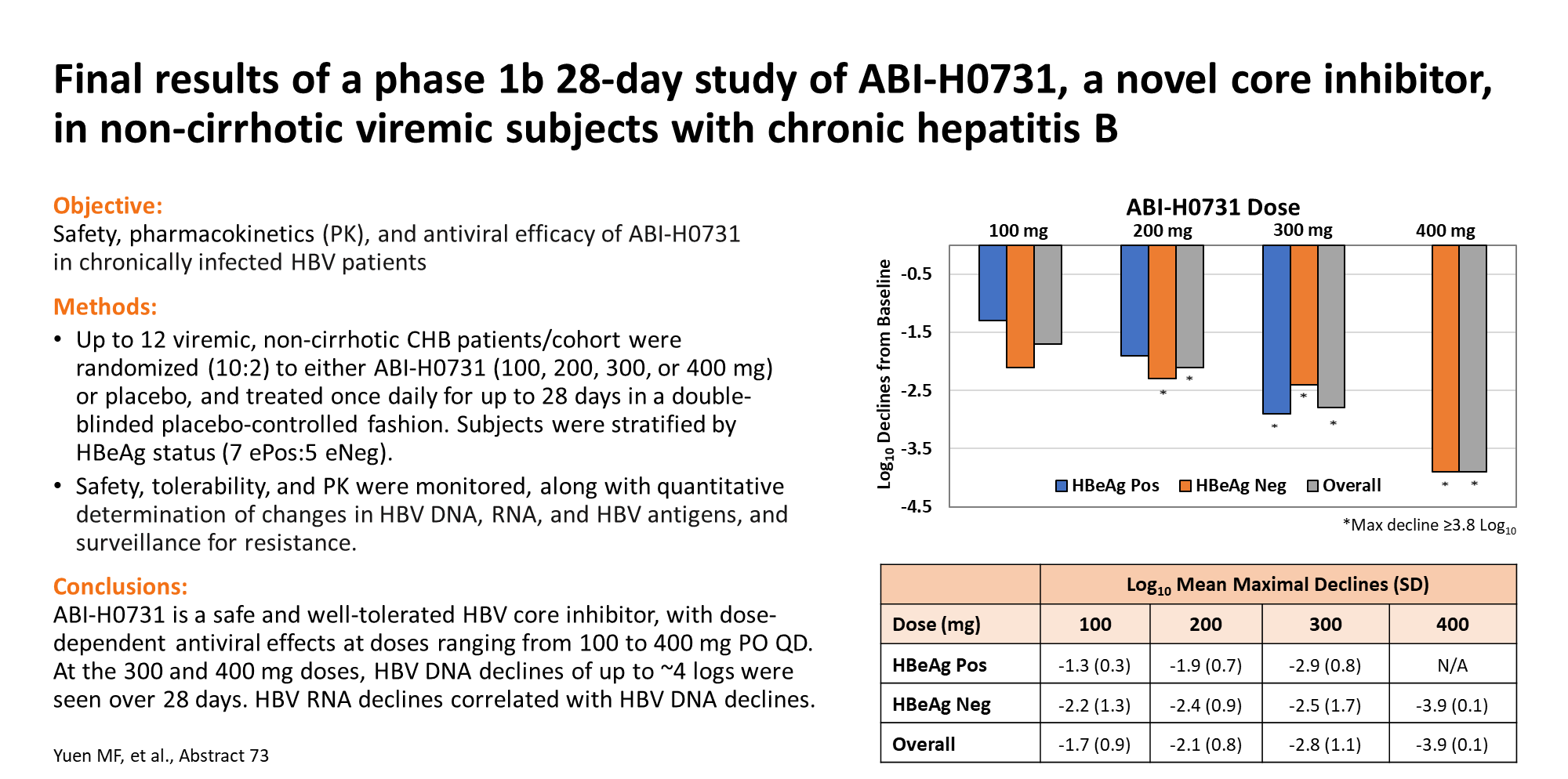 [Speaker Notes: Abstract 73

Final Results of a Phase 1b 28-Day Study of ABI-H0731, a Novel Core Inhibitor, in Non-Cirrhotic Viremic Subjects with Chronic Hepatitis B

Prof. Man-Fung Yuen1, Dr. Kosh Agarwal2, Edward J. Gane3, Dr. Christian Schwabe4, Prof. Sang Hoon Ahn5, Dong Joon Kim6, Prof. Young-Suk Lim7, Prof. Wendy Cheng8, Prof. William Sievert9, Prof. Kumar Visvanathan10, Mr. Eric Ruby11, Ms. Sandy Liaw11, Ran Yan11, Ms. Emily Connelly11, Dawei Cai11, Dr. Qi Huang11, Dr. Richard Colonno11 and Dr. Uri A. Lopatin11, (1)Medicine, Queen Mary Hospital, Hong Kong, (2)Institute of Liver Studies, King's College Hospital NHS Trust, (3)New Zealand Liver Transplant Unit, Auckland City Hospital, Auckland, New Zealand, (4)Auckland Clinical Studies Ltd, (5)Yonsei Liver Center, Severance Hospital, (6)Department of Internal Medicine, Hallym University College of Medicine, (7)Department of Gastroenterology, Liver Center, Asan Medical Center, University of Ulsan College of Medicine, (8)Gastroenterology and Hepatology, Royal Perth Hospital, (9)Monash Medical Centre, (10)Gastroenterology, St Vincent's Hospital Melbourne, (11)Assembly Biosciences
 
Background: To achieve higher functional cure rates in chronic hepatitis B (CHB) patients, novel antiviral agents are required. The HBV core protein is involved in multiple steps of the HBV life cycle and an attractive target for direct acting antivirals. ABI-H0731 is a potent and selective Core Inhibitor (also known as a Core protein Allosteric Modifier, or CpAM) being developed to improve cure rates for CHB infection. Here we report final results of study ABI-H0731-101(b), exploring safety, pharmacokinetics (PK) and pharmacodynamics of ABI-H0731 in CHB patients. 

Methods: Up to 12 viremic, non-cirrhotic CHB patients/cohort were randomized (10:2) to either ABI-H0731 (100, 200, 300, or 400 mg) or placebo, and treated once daily for up to 28 days in a double-blinded placebo-controlled fashion. Subjects were stratified by HBeAg status (7 HBeAg positive: 5 HBeAg negative). Safety, tolerability, and PK were monitored, along with surveillance of pre-existing and emerging resistance by direct sequencing of the Core region, and determination of quantitative changes in HBV DNA, RNA and HBV antigens. 

Results: 38 subjects were treated for up to 28 days. Median (range) age was 40 (26-65) years. Most subjects were male (≥90%), Asian (76%), and genotype B (63%). Overall, ABI-H0731 was safe and well-tolerated. There were no serious adverse events, nor clinically significant drug related dose dependent or treatment‑emergent laboratory findings. One subject at 400 mg developed a Grade 3 rash after 10 days of dosing which resolved following drug discontinuation. All other drug related treatment-emergent adverse events were considered mild (Grade 1), and there were no other premature treatment discontinuations nor dose modifications. Few changes in viral antigen levels were seen. A subject with suboptimal DNA response had a known resistance mutation (T109M) at baseline. Excluding this subject, median-maximal (range) log10 IU/mL HBV DNA declines per cohort ranged from 1.5 (0.7-3.6) at 100 mg QD to 2.7 (0.8-4.0) at 300 mg QD, with 1.4/2.2 and 3.0/2.5 median log10 IU/mL declines in HBeAg Positive/Negative subjects, respectively, in the 100 mg and 300 mg cohorts. Similar maximal declines (~4 log10 IU/mL) were seen at both 300 mg and 400 mg. RNA declines in HBeAg positive subjects paralleled the observed DNA declines (p<.001, see figure). 

Conclusion: ABI-H0731 is a safe and well tolerated core Inhibitor, with dose dependent antiviral effects at doses ranging from 100 to 400 mg PO QD. The 300 mg QD dose of ABI-H0731 is currently being evaluated in phase 2 studies in combination with oral nucleos(t)ides. 

Disclosures:
Prof. Man-Fung Yuen – AbbVie: Advisory Committee or Review Panel; Arrowhead: Grant/Research Support; Bristol Myers Squibb: Grant/Research Support; Gilead: Advisory Committee or Review Panel; Fujerubio: Speaking and Teaching; Roche: Advisory Committee or Review Panel; MSD: Advisory Committee or Review Panel;
Dr. Kosh Agarwal – AbbVie: Advisory Committee or Review Panel; AbbVie: Grant/Research Support; Gilead: Consulting; Gilead: Grant/Research Support; Gilead: Speaking and Teaching; Gilead: Consulting; Merck: Speaking and Teaching; Merck: Grant/Research Support; Vir: Consulting; arbutus: Consulting; Merck: Consulting;
Edward J. Gane – Gilead Sciences: Speaking and Teaching; AbbVie: Speaking and Teaching; Janssen: Advisory Committee or Review Panel; Roche: Advisory Committee or Review Panel;
Prof. Wendy Cheng – Gilead: Advisory Committee or Review Panel; AbbVie: Advisory Committee or Review Panel; MSD: Advisory Committee or Review Panel;
Prof. Kumar Visvanathan – Qiagen: Advisory Committee or Review Panel; Gilead: Grant/Research Support; AbbVie: Grant/Research Support;
Mr. Eric Ruby – Assembly Biosciences: Employment;
Ms. Sandy Liaw – Assembly Biosciences: Employment;
Ran Yan – Assembly Biosciences: Employment;
Ms. Emily Connelly – Assembly Biosciences: Employment; Assembly Biosciences: Stock Shareholder;
Dawei Cai – assembly biosciences: Employment; assembly biosciences: Stock Shareholder;
Dr. Qi Huang – Assembly Biosciences: Employment;
Dr. Richard Colonno – Assembly Biosciences: Employment;
Dr. Uri A. Lopatin – Assembly Biosciences, Inc: Employment; Gilead Sciences: Stock Shareholder;
The following people have nothing to disclose: Dr. Christian Schwabe, Prof. Sang Hoon Ahn, Dong Joon Kim, Prof. Young-Suk Lim, Prof. William Sievert]
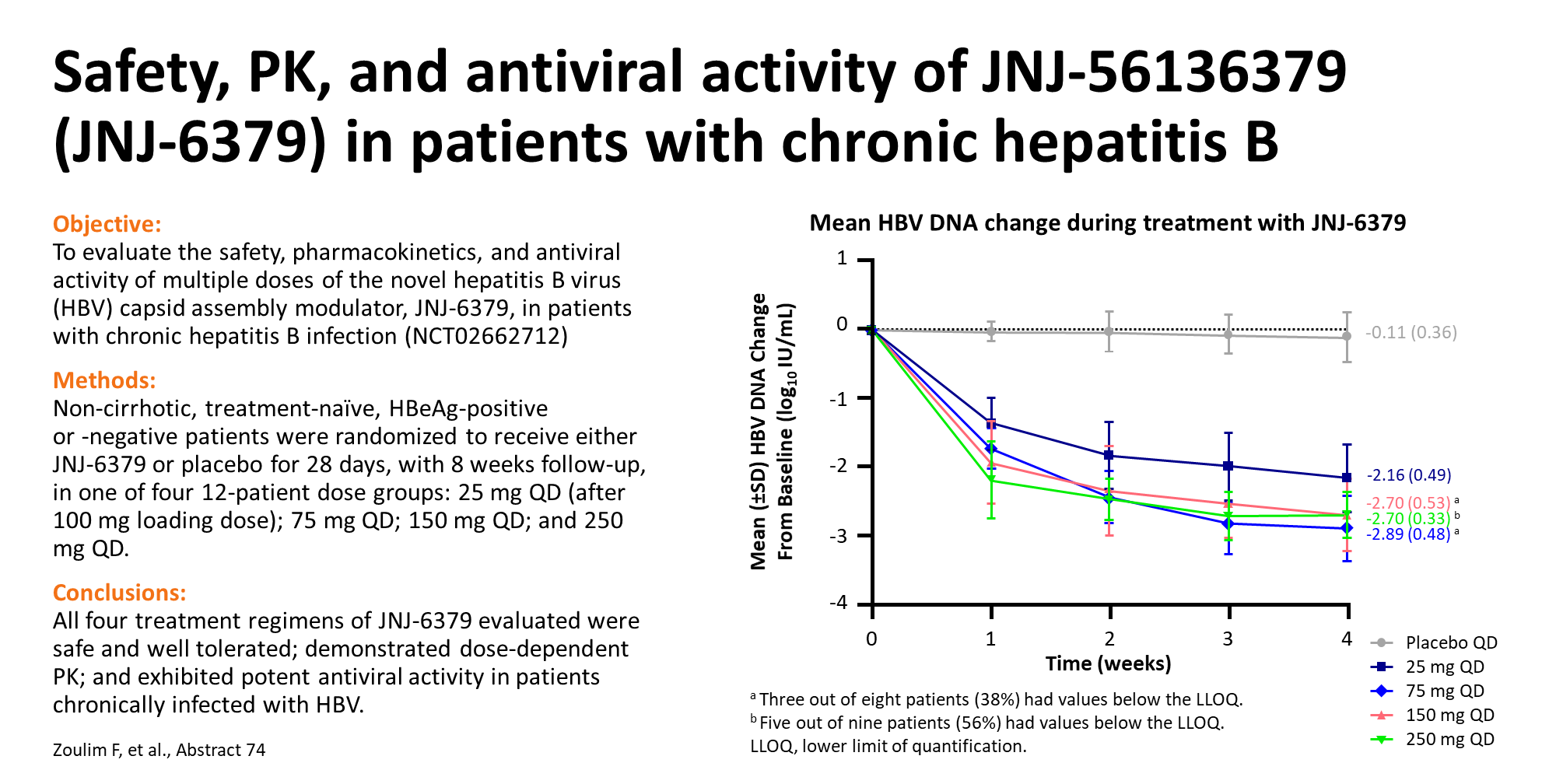 [Speaker Notes: Abstract 74

Safety, Pharmacokinetics and Antiviral Activity of a Novel Hepatitis B Virus (HBV) Capsid Assembly Modulator, JNJ-56136379, in Patients with Chronic Hepatitis B (CHB)

Fabien Zoulim1,2, Dr. Jeysen Yogaratnam3, Joris J Vandenbossche4, Dr. Iurie Moscalu5, Adrian Streinu-Cercel6, Oliver Lenz7, Dr. Stefan Bourgeois8, Dr. Maria Buti9, Dr. Juan Manuel Pascasio10, Dr. Christoph Sarrazin11, Prof. Thomas Vanwolleghem12,13, Christelle Vistuer4, Dr. Lawrence M. Blatt14 and John Fry3, (1)Department of Hepatology, Croix Rousse Hospital, Hospices Civils De Lyon, France, (2)Inserm U1052-Cancer Research Institute of Lyon, France, (3)Alios Biopharma, (a Janssen Pharmaceutical Company of Johnson & Johnson), USA, (4)Janssen Pharmaceuticals BV, Belgium, (5)Spitalul Clinic Republican, Moldova, (6)National Institute for Infectious Diseases, Carol Davila University of Medicine and Pharmacy, Romania, (7)Janssen Research & Development, Janssen Pharmaceutica NV, Beerse, Belgium, (8)Zna Jan Palfijn, Cpu. Belgium, (9)Hospital Universitario Vall D'hebrón, Spain, (10)Hospital Universitario Virgen Del Rocio, Spain, (11)Medizinische Klinik II, St. Josefs-Hospital, Germany, (12)Erasmus MC, University Medical Center, Netherlands, (13)Antwerp University Hospital, Belgium, (14)Alios Biopharma (a Janssen Pharmaceutical Company of Johnson & Johnson), USA
 
Background: JNJ-56136379 (JNJ-6379) is a capsid assembly modulator that blocks HBV replication by inhibiting early and late stages of the viral life cycle. It was safe and well tolerated in healthy subjects in Part 1 of a first-in-human study (NCT02662712). Here we report the safety, pharmacokinetics (PK) and antiviral activity of multiple doses of up to 250 mg QD of JNJ-6379 in patients with CHB participating in Part 2 of this study. 

Methods: Non-cirrhotic, treatment-naïve, HBeAg-positive or -negative CHB patients were randomized to receive either JNJ-6379 or placebo for 28 days, with 8 weeks follow-up, in one of four 12-patient dose groups (n active/n placebo): 25 mg QD (after 100 mg loading dose; 8:4); 75 mg QD (8:4); 150 mg QD (9:3); and 250 mg QD (9:3). 

Results: Patients were age 21–58 years with 77% male and 79% Caucasian. The number of HBeAg+ subjects by dose group were 6, 3, 0, and 1, and mean HBV DNA levels (log10 IU/mL) were 6.90, 5.26, 5.10, and 4.45 for 25, 75, 150, and 250 mg, respectively. Mean HBV RNA values were also lower in the higher dose groups. 19/34 (56%) patients receiving JNJ-6379 experienced ≥1 on-treatment adverse events (AE) compared to 9/14 (64%) receiving placebo. There were no dose-related or serious AEs on treatment. 3 (9%) patients receiving JNJ-6379 had on-treatment Grade 3 AEs, one of which occurred in the 150 mg group and was due to a Grade 4 isolated ALT increase that led to treatment discontinuation per protocol. After repeated administration, JNJ-6379 exposure increased in a dose-dependent manner with no change in apparent clearance over time. Substantial reductions in HBV DNA (figure 1) and HBV RNA were observed for all 4 groups. After 28 days treatment, the number of patients with HBV DNA values below the lower limit of assay quantification were 0/8, 3/8 (38%), 3/8 (38%) and 5/9 (56%) with increasing dose. During the 8-week post-treatment follow-up, HBV DNA levels returned towards baseline generally more slowly in the higher doses. There were no notable changes in HBsAg or HBeAg with any dose. 

Conclusion: In HBeAg-negative and positive, treatment naïve patients, administration of JNJ-6379 for 28 days was generally safe, well tolerated, demonstrated dose-dependent PK, and resulted in potent antiviral activity at all 4 doses evaluated. JNJ-6379 is now being evaluated in combination with nucleos(t)ide analogs, in a Phase 2a study in patients with CHB (NCT03561956). Figure 1. Mean HBV DNA change from baseline during 28 days treatment 

Disclosures:
Fabien Zoulim – Gilead: Consulting; Janssen: Consulting; Arbutus: Consulting; Roche: Consulting; Springbank: Consulting; Roche: Grant/Research Support; Sanofi: Grant/Research Support;
Dr. Jeysen Yogaratnam – Janssen Pharmaceuticals: Employment;
Joris J Vandenbossche – Johnson & Johnson: Employment;
Oliver Lenz – Janssen: Employment; J&J: Stock Shareholder;
Prof. Thomas Vanwolleghem – Gilead Sciences: Advisory Committee or Review Panel; Gilead Sciences: Grant/Research Support; Bristol-Myers-Squib: Grant/Research Support; AbbVie: Advisory Committee or Review Panel; Roche Diagnostics: Grant/Research Support;
The following people have nothing to disclose: Dr. Maria Buti]
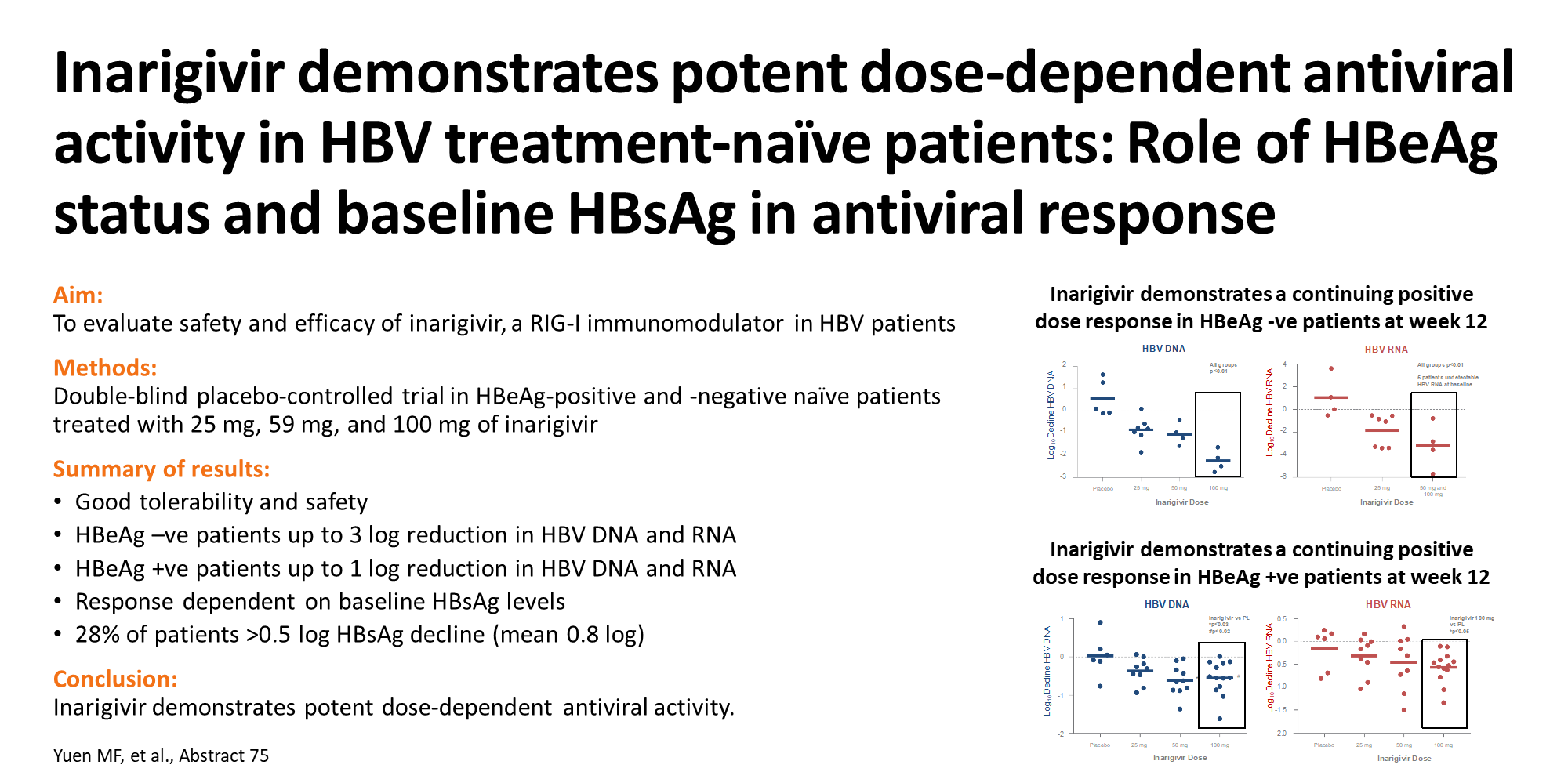 [Speaker Notes: Abstract 75

Inarigivir Demonstrates Potent Dose Dependent Anti-Viral Activity in HBV Treatment-Naïve Patients: Role of HBeAg Status and Baseline HBsAg in Anti-Viral Response

Prof. Man-Fung Yuen1, Dr. Magdy Elkhashab2, Dr. Chi-Yi Chen3, Dr. Yung Fa Chen4, Dr. Carla S. Coffin5, Dr. Scott K. Fung6, Dr. Susan Greenbloom7, Jeong Won Jang8, Dr. Wen-Juei Jeng9, Dong Joon Kim10, Prof. Yoon Jun Kim11, Prof. Won Kim12, Prof. Kwan Sik Lee13, Prof. Young-Suk Lim14, Prof. Chun-Jen Liu15, Dr. Alnoor Ramji16, Dr. Radhakrishnan Iyer17, Dr. Chelsea Macfarlane17, Mrs. Kathy Jackson18, Prof. Stephen Locarnini18, Dr. Nezam H. Afdhal17, Prof. Henry Lik Yuen Chan19 and ACHIEVE STUDY Investigators, (1)Queen Mary Hospital, The University of Hong Kong, (2)Toronto Liver Centre, (3)Chia-Yi Christian Hospital, Chia Yi, Taiwan, (4)Taipei Medical University, (5)University of Calgary, Liver Unit, Division of Gastroenterology and Hepatology, Calgary, Canada, (6)University of Toronto, Toronto, on, Canada, (7)Toronto Digestive Disease Associates Inc., (8)Department of Internal Medicine, The Catholic University Liver Research Center, College of Medicine, the Catholic University of Korea, (9)Chang Gung Memorial Hospital and Chang Gung University, (10)Hallym University Medical Center, (11)Department of Internal Medicine and Liver Research Institute, Seoul National University Hospital, (12)Department of Internal Medicine, Seoul Metropolitan Government Seoul National University Boramae Medical Center, (13)Hepatology, Internal Medicine, Yonsei University, (14)Department of Gastroenterology, Liver Center, Asan Medical Center, University of Ulsan College of Medicine, (15)Department of Internal Medicine, National Taiwan University Hospital and National Taiwan University College of Medicine, (16)Gastrointestinal Research Institute, (17)Spring Bank Pharmaceuticals, Inc, (18)Victorian Infectious Disease Reference Laboratory, (19)Institute of Digestive Disease, Department of Medicine and Therapeutics, and State Key Laboratory of Digestive Disease, The Chinese University of Hong Kong, Hong Kong
 
Background: Inarigivir soproxil is an oral RIG-1 agonist with anti-viral activity against HBV via a dual mechanism of a direct anti-viral effect and selective activation of intra-hepatic innate immune response via activation of IFN signaling pathway. The ACHIEVE trial is evaluating 4 ascending dose cohorts of inarigivir monotherapy versus placebo for 12 weeks to determine safety and efficacy in treatment-naïve HBV patients. 

Methods: 3 cohorts each of 20 patients (active 16: placebo 4) have completed treatment in the 25 mg, 50 mg and 100 mg dose groups. Demographic and baseline virological data is given in the table. Genotype B and C predominated (90%) and 39 patients were HBeAg +ve (63%). All patients were treatment-naïve and had elevated ALT at screening. 

Results: HBV DNA was significantly reduced compared to placebo (ANOVA p<0.0001) in all 3 groups with a clear dose response especially in HBeAg -ve patients where
 mean reduction was -2.26 log10 in the 100 mg group. Serum HBV RNA was also reduced in all HBeAg-ve inarigivir patients (mean -1.7 log10) compared to HBeAg-ve placebo (+0.84 log10; t-test, P<0.02), but only for the 100 mg group in HBeAg+ve patients (-0.57 log10) compared to HBeAg+ve placebo ( -0.16 log10; t-test, p<0.05). There were 3 HBeAg-ve and 1 HBeAg+ve patients who met an arbitrary cutoff of reduction of >0.5 log10 at week 12 for HBsAg response. Utilizing a composite score combining reductions in HBV DNA and HBV RNA >0.5 log10 and HBsAg >0.3 log10, 6 of 15 (40%) of HBeAg-ve patients responded in all 3 parameters. 26 patients (12 HBeAg+ve) had baseline of HBsAg of <4 log10 and when compared to the 20 patients with HBsAg >4 log10 there was a significant difference in response for both HBV DNA (-1.061 log10 versus -0.37 log10; p<0.002) and HBV RNA (-1.281 log10 versus -0.33 log10; p<0.007). There were 3 patients on active drug with ALT flares >5 X ULN and 2 on placebo, all with no evidence of bilirubin increase. No patients had any grade >3 laboratory abnormalities or clinical adverse events. 

Conclusion: Inarigivir monotherapy for 12 weeks demonstrated a favorable safety profile with a significant response on all antiviral parameters including HBsAg, especially in HBeAg negative patients. Baseline HBsAg is an important response predictor and may reflect the effect of viral proteins on inhibition of RIG-I activation. Addition of inarigivir to an siRNA targeting HBsAg may be a strategy for early novel combination studies in HBeAg+ve patients.

Disclosures:
Prof. Man-Fung Yuen – AbbVie: Advisory Committee or Review Panel; Arrowhead: Grant/Research Support; Bristol Myers Squibb: Grant/Research Support; Gilead: Advisory Committee or Review Panel; Fujerubio: Speaking and Teaching; Roche: Advisory Committee or Review Panel; MSD: Advisory Committee or Review Panel;
Dr. Magdy Elkhashab – Spring Bank Pharmaceuticals: Grant/Research Support;
Dr. Carla S. Coffin – Roche: Advisory Committee or Review Panel; Gilead: Grant/Research Support; GSK: Grant/Research Support; Janssen: Advisory Committee or Review Panel; Springbank: Advisory Committee or Review Panel; Gilead: Advisory Committee or Review Panel;
Dr. Alnoor Ramji – AbbVie: Advisory Committee or Review Panel; AbbVie: Grant/Research Support; AbbVie: Speaking and Teaching; Alleregen: Grant/Research Support; Arbutus: Grant/Research Support; Assembly: Grant/Research Support; Celgene: Speaking and Teaching; Gilead: Advisory Committee or Review Panel; Gilead: Grant/Research Support; Gilead: Consulting; Gilead: Speaking and Teaching; Janssen: Grant/Research Support; Intercept: Advisory Committee or Review Panel; Intercept: Grant/Research Support; Intercept: Speaking and Teaching; Lupin: Speaking and Teaching; Novartis: Grant/Research Support; Merck: Advisory Committee or Review Panel; Merck: Grant/Research Support; Merck: Speaking and Teaching; Springbanks: Grant/Research Support;
Dr. Chelsea Macfarlane – BTG plc: Stock Shareholder; Spring Bank Pharmaceuticals: Employment; Spring Bank Pharmaceuticals: Stock Shareholder;
Prof. Stephen Locarnini – SpringBank Pharmaceuticals, Inc.: Consulting; SpringBank Pharmaceuticals, Inc.: Grant/Research Support; SpringBank Pharmaceuticals, Inc.: Independent Contractor;
Dr. Nezam H. Afdhal – Spring Bank: Management Position; Trio Health care: Management Position; Gilead: Advisory Committee or Review Panel; Shionogi: Consulting; EchoSens: Consulting; Ligand: Board Membership; Merck: Consulting;
Prof. Henry Lik Yuen Chan – AbbVie: Advisory Committee or Review Panel; AbbVie: Speaking and Teaching; Arbutus: Advisory Committee or Review Panel; Gilead: Advisory Committee or Review Panel; Gilead: Speaking and Teaching; Roche: Advisory Committee or Review Panel; Vir Biotechnology: Advisory Committee or Review Panel; Intellia: Advisory Committee or Review Panel; MedImmune: Advisory Committee or Review Panel; Janssen: Advisory Committee or Review Panel; GRAIL: Advisory Committee or Review Panel;
The following people have nothing to disclose: Dr. Chi-Yi Chen, Jeong Won Jang, Dr. Wen-Juei Jeng, Dong Joon Kim, Prof. Won Kim, Prof. Kwan Sik Lee, Prof. Young-Suk Lim, Prof. Chun-Jen Liu, Dr. Radhakrishnan Iyer, Mrs. Kathy Jackson]
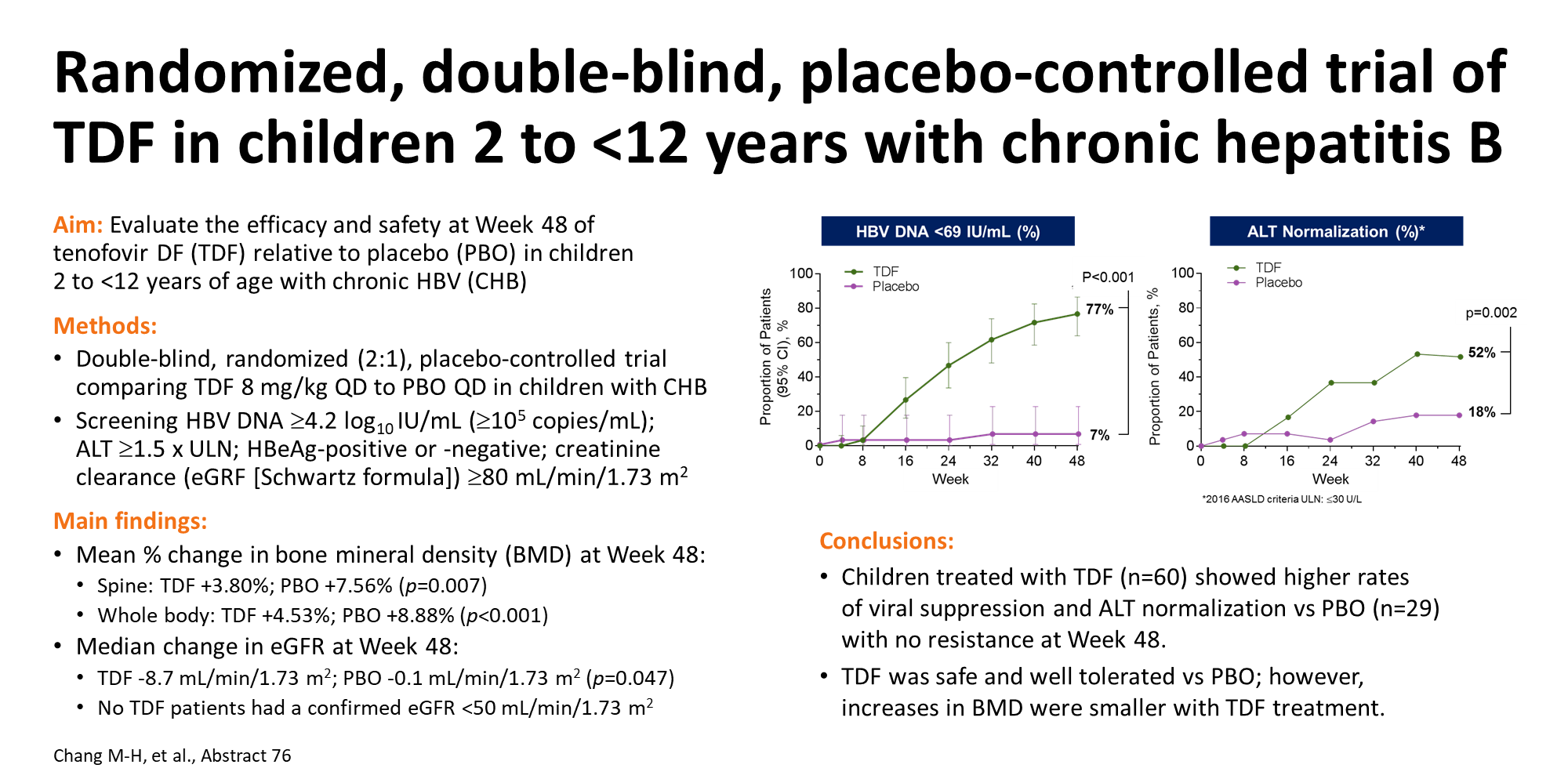 [Speaker Notes: Abstract 76

Randomized, Double-Blind, Placebo-Controlled Trial of Tenofovir Disoproxil Fumarate (TDF) in Children with Chronic Hepatitis B (CHB)

Prof. Mei-Hwei Chang1, Jae Hong Park2, Dr. Jorge A. Bezerra3, Daniela Pacurar4, Sandeep Nijhawan5, Byung-Ho Choe6, Kyung Mo Kim7, Dr. Rajiv M. Mehta8, John F. Flaherty9, George Wu10, Yang Liu11, Maribel Reyes9, Vithika Suri9, Alexandrina Constantinescu12, Yon-Ho Choe13 and Dr. Daniel H. Leung14, (1)College of Medicine, National Taiwan University, Taipei, Taiwan, (2)Pusan National University Children’s Hospital, Busan, Korea, (3)Cincinnati Children’s Hospital, University of Cincinnati, Cincinnati, OH, (4)Grigore Alexandrescu Emergency Clinical Hospital for Children, University of Medicine and Pharmacy Bucharest, Romania., (5)Sawai Man Singh Hospital, SMS Medical College, Jaipur, India, (6)Department of Pediatrics, Kyungpook National University, School of Medicine, Daegu, Korea, (7)Asan Medical Center Children’s Hospital, Ulsan College of Medicine, Seoul, Korea, (8)Department of GI Endoscopy, Surat Institute of Medical Sciences (SIDS), Surat, Gujarat, India, (9)Gilead Sciences, Inc, Foster City, California, USA, (10)Gilead Sciences, Inc., Foster City, CA, (11)Gilead Sciences, Foster City, CA, United States, (12)Fundeni Clinical Institute, Bucharest, Romania, (13)Samsung Medical Center, Sungkyunkwan University School of Medicine, Seoul, Korea, (14)Texas Children’s Hospital, Baylor College of Medicine, Houston, Texas
 
Background: TDF is approved for use in pediatric patients >12 years of age. Here we evaluated the safety and efficacy of TDF compared to placebo in younger children with CHB. 

Methods: Males or females 2 to <12 years of age and ≥10 kg body weight, with HBV DNA ≥105 copies/mL (4.24 log10 IU/mL), ALT ≥1.5 x ULN, and creatinine clearance (eGFR; Schwartz method) ≥80 mL/min/1.73 m2 were randomized (1:1) to TDF 8 mg/kg or matching placebo (PBO) once daily for 48 weeks, after which all patients received open-label TDF for up to Week 192. The primary endpoint was proportion with HBV DNA <69 IU/mL at Week 48; other assessments included HBeAg seroconversion and ALT normalization (AASLD criteria, ULN ≤30 U/L). Safety, including renal and bone parameters (eGFR, spine and whole body BMD by DXA), was also assessed. Patients with viral breakthrough or viremia (HBV DNA ≥69 IU/mL) were sequenced at Week 48 or time of discontinuation. TDF pharmacokinetics were also determined. 

Results: 89 patients were randomized and treated (TDF 60; PBO 29). Demographics were similar; overall population mean (SD) age and weight were 6 (2.8) years and 24 (10) kg, respectively; 56% were male, 65% Asian, mean (SD) HBV DNA and ALT values were 8.1 (0.9) log10 IU/mL and 123 (92) U/L, respectively. 96% were HBeAg-positive, with genotypes C (44%) and D (42%) most common; 25% had prior use of anti-HBV agents. At Week 48, 46/60 (77%) TDF and 2/29 (7%) PBO patients had HBV DNA <69 IU/mL (p<0.001); a higher proportion of TDF vs PBO patients had ALT normalization (TDF 52%, PBO 18%; p=0.002), while the rate of HBeAg seroconversion was similar (TDF 25%, PBO 24%). Grade 3 or 4 adverse events (AEs) and serious AEs related to study treatment were similar for TDF vs PBO patients. At Week 48, greater median (Q1, Q3) declines in eGFR were seen with TDF vs PBO (-8.7 [-27.9, 5.0] vs -0.1 [-14.4, 20.2] mL/min/1.73 m2; p=0.047). Mean (SD) percent increases from baseline to Week 48 in BMD were smaller in the TDF vs PBO groups (spine: +3.8% [5.91] vs +7.6% [4.98]; p=0.007; whole body: +4.5% [4.86] vs +8.9% [5.12]; p<0.001). TDF PK in children with CHB were similar to those with HIV. No HBV resistance was observed in 10 TDF patients who qualified for testing. 

Conclusion: Children with CHB treated with TDF had higher rates of HBV DNA suppression and ALT normalization vs PBO with no resistance at Week 48. TDF was safe and well tolerated; however, increases in BMD were smaller in those receiving TDF treatment.

Disclosures:
Dr. Jorge A. Bezerra – Gilead: Grant/Research Support; Shier: Grant/Research Support;
Byung-Ho Choe – Gilead: Grant/Research Support; BMS: Grant/Research Support;
John F. Flaherty – Gilead Sciences: Stock Shareholder; Gilead Sciences: Employment;
Yang Liu – Gilead: Employment;
Maribel Reyes – Gilead Sciences: Employment;
Vithika Suri – Gilead Sciences: Employment;
Dr. Daniel H. Leung – Merck: Board Membership; AbbVie, Roche, Gilead, BMS: Grant/Research Support;
The following people have nothing to disclose: Kyung Mo Kim]
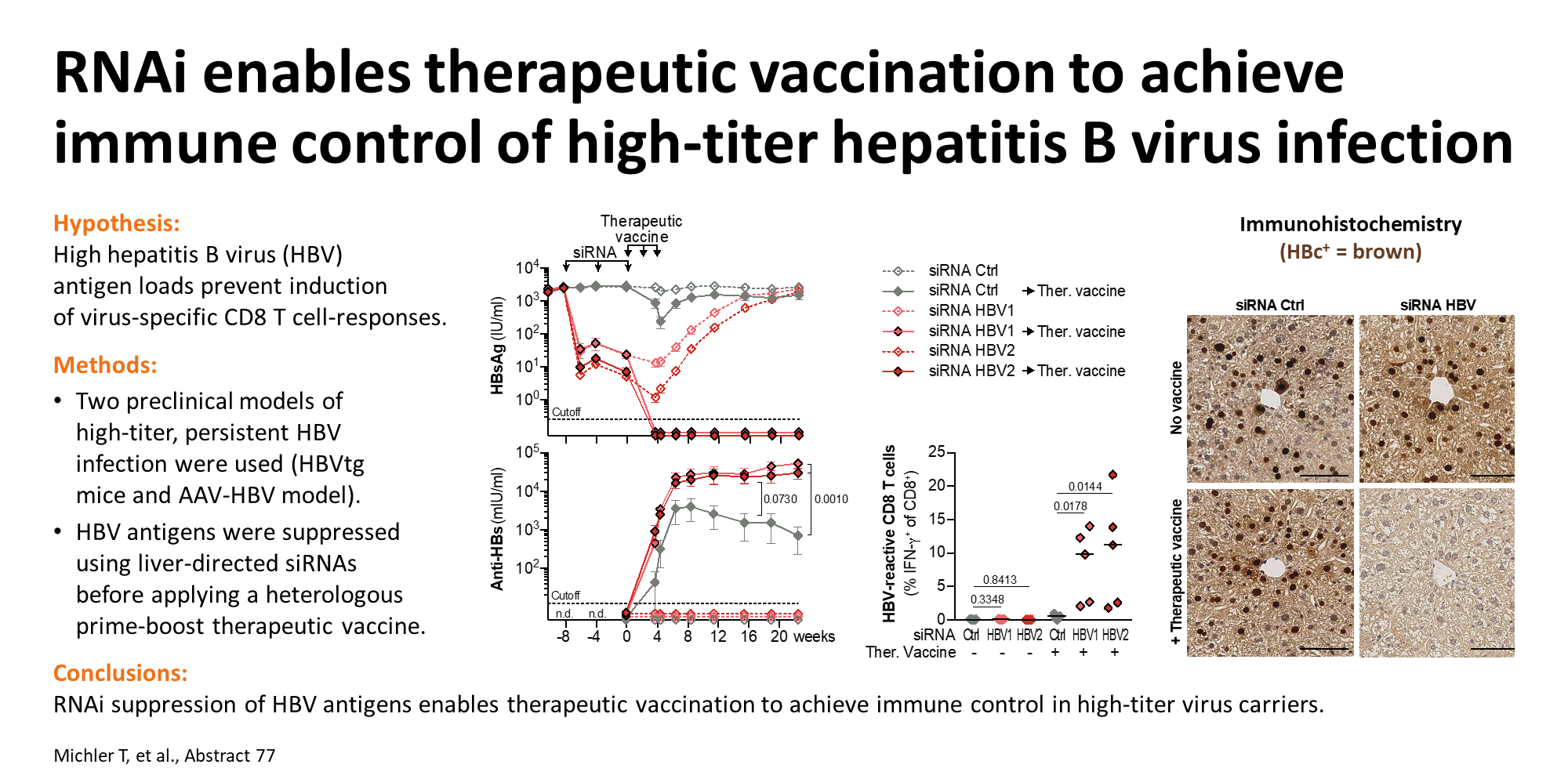 [Speaker Notes: Abstract 77

Suppression of Hepatitis B Virus Antigens By RNA Interference Enables Therapeutic Vaccination to Achieve Immune Control in High-Titer Virus Carriers

Dr. Thomas Michler1, Dr. Anna Kosinska1, Prof. Dirk Grimm2, Prof. Mathias Heikenwalder3, Dr. Stuart Milstein4, Dr. Laura Sepp-Lorenzino4, Prof. Percy Knolle5 and Prof. Ulrike Protzer1, (1)Institute of Virology, Technical University/Helmholtz Center Munich, (2)Department of Infectious Diseases/Virology, (3)Division of Chronic Inflammation and Cancer, German Cancer Research Center (DKFZ), (4)Alnylam Pharmaceuticals, Cambridge, MA 02142, USA, (5)Institute of Molecular Immunology, University Hospital Rechts Der Isar, Technical University of Munich
 
Background: Hepatitis B Virus (HBV) persistence was found to correlate with a failure to develop an efficient virus-specific T cell response due to high HBV antigen load. We evaluated the capacity of stabilized, liver-targeted siRNAs to (i) suppress HBV gene expression, (ii) allow recovery of HBV-specific B- and T cell responses spontaneously or (iii) after therapeutic vaccination. 

Methods: High viremic HBV-transgenic or C57/Bl6 mice transduced with an Adeno-Associated Virus (AAV)-HBV vector were treated with nucleoside analogue Entecavir (ETV), shRNA-expressing AAV (AAV-shHBV) or N-Acetylgalactosamine (GalNAc)-conjugated siRNAs. B and T cell immunity were monitored following therapeutic vaccination with a HBV core (HBc) and surface (HBs) protein prime vaccination and a Modified Vaccinia Ankara virus (MVA)- boost immunization (TherVacB). 

Results: RNAi by monthly s.c. injections of 3 mg/kg GalNAc-siRNA or 1x1011 geq AAV-shHBV i.v. suppressed serum HBsAg and HBV DNA by 2-3 log10 and HBeAg by >1 log10. ETV reduced viremia by 4 log10 but antigen levels remained unchanged. TherVacB induced HBV-specific B-cell immunity and CD4 T cell responses independent of antigen levels, but HBV-specific CD8 T cell responses were only seen in animals with reduced antigen levels after RNAi. Induction of CD8 T cell responses coincided with suppression of HBV replication in the liver to levels undetectable by Southern blot or PCR. To evaluate if the combinatorial RNAi/vaccination therapy could achieve long-term control of HBV replication and functional cure, C57/Bl6 mice were transduced with 2x1011 geq AAV-HBV to establish high-titer, persistent HBV replication. 3 monthly doses of GalNAc-siRNAs followed by therapeutic vaccination using TherVacB reduced HBsAg and HBeAg to levels below the detection limit by 5 and 4 log10, respectively, and triggered seroconversion to anti-HBs and anti-HBe. Control of HBV replication was maintained for >5 months after the last siRNA dose. Mild, but long-term ALT elevation was observed after start of vaccination lasting until the siRNA effect had ceased. This suggests that by reducing antigen expression, siRNA therapy could mitigate killing of hepatocytes by CD8 T cells and thereby could attenuate liver damage. 

Conclusion: We developed a combinatorial RNAi/therapeutic vaccination therapy for hepatitis B that is achieving long-term functional HBV cure in a preclinical mouse model, suggesting potential for clinical translation.

Disclosures:
Dr. Thomas Michler – Alnylam Pharmaceutical: Grant/Research Support; VIR Biotechnologies: Advisory Committee or Review Panel; VIR Biotechnologies: Grant/Research Support;
Dr. Laura Sepp-Lorenzino – Alnylam: Employment;]
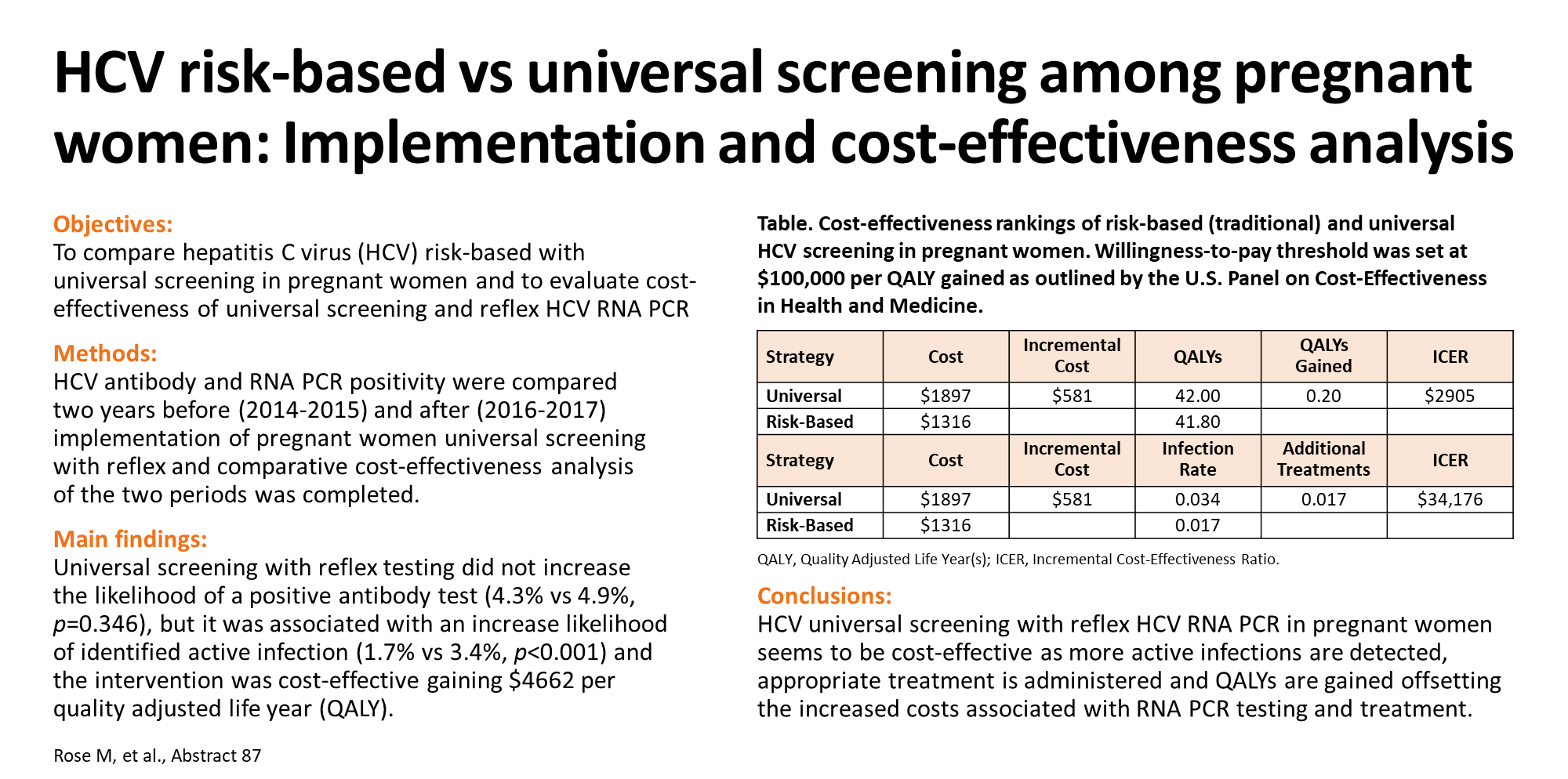 [Speaker Notes: Abstract 87

Hepatitis C Virus Risk-Based Vs Universal Screening Among Pregnant Women: Implementation and Cost-Effectiveness Analysis

Michelle Rose1, Dr. John Myers2, Dr. Jennifer Evans3, Alissa Prince1 and Dr. Claudia Espinosa2, (1)Infectious Disease, Norton Healthcare, (2)Pediatrics, University of Louisville, (3)Pediatrics and Women Services, Norton Healthcare
 
Background: The number of cases of hepatitis C virus (HCV) infection among pregnant women has spiked in recent years as a result of the opioid epidemic. Whereas AASLD/IDSA currently recommend universal screening among pregnant women, CDC and ACOG still recommend risk-based screening. Yet, several studies have demonstrated the inefficacy of the latter approach. HCV antibody is used for screening and a positive test should be followed by HCV RNA PCR to confirm active infection. Our institution implemented HCV universal screening for all women seeking prenatal care. We compared testing practices before and after universal screening and performed a cost-effectiveness analysis of this implementation. 

Methods: Retrospective analysis of testing practices during risk-based screening period (5/1/14 to 12/31/15) was performed and a prospective analysis was used for the universal screening period (5/1/16 to 12/31/17). Data were collected from pregnant women between the ages of 13 and 52 that sought care at our institution. Testing practices including the proportion of positive screen and confirmatory tests were performed between the two periods. Subsequently, we performed a cost effectiveness analysis of the intervention (universal screening) in this population. 

Results: A total of 19,453 pregnant women sought care during both study periods. Universal screening approach did not increase the likelihood of a positive antibody test (p=0.346), but it was associated with an increased likelihood of receiving a confirmatory RNA (p<0.001), and confirming active infection (p<0.001). The increased cost for universal screening is $308 per patient, resulting in an incremental cost-effectiveness ratio of $18,139 per identified active infection gained or $4662 per quality adjusted life year (QALY) gained, which is below the willingness-to-pay threshold to be cost-effective. 

Conclusion: Risk-based HCV screening results in a significant number of pregnant women not being correctly identified with active infection with subsequent lack of linkage to care. Universal screening seems to be cost-effective with an ICER below the established willingness-to-pay threshold of $1000 per QALY gained. Efforts should be made to implement universal screening within this patient population.

Disclosures:
Michelle Rose – Gilead Sciences: Grant/Research Support;
Alissa Prince – Gilead: Grant/Research Support;
Dr. Claudia Espinosa – AstraZeneca: Speaking and Teaching; Gilead: Grant/Research Support; Cempra: Grant/Research Support; The Medicine company & Melinta Therapeutics: Grant/Research Support; Merck: Grant/Research Support; Jansen: Grant/Research Support; Astellas: Grant/Research Support; I have been PI and Sub investigator of multiple sponsored clinical trials for vaccines and antibiotics: Grant/Research Support;
The following people have nothing to disclose: Dr. Jennifer Evans]